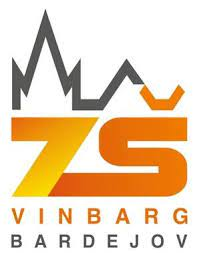 My school
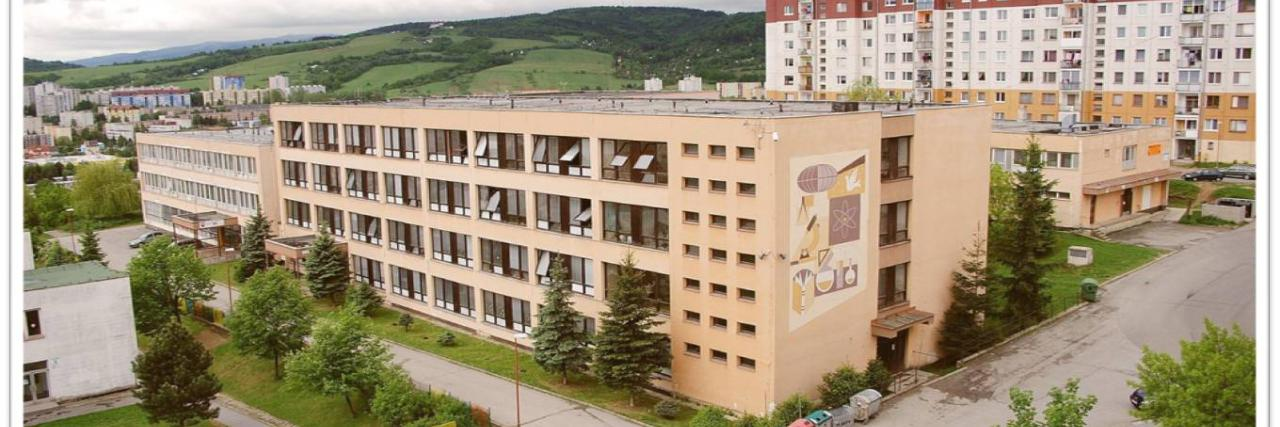 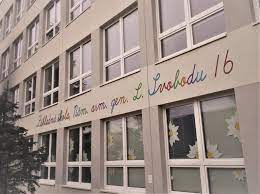 Activities
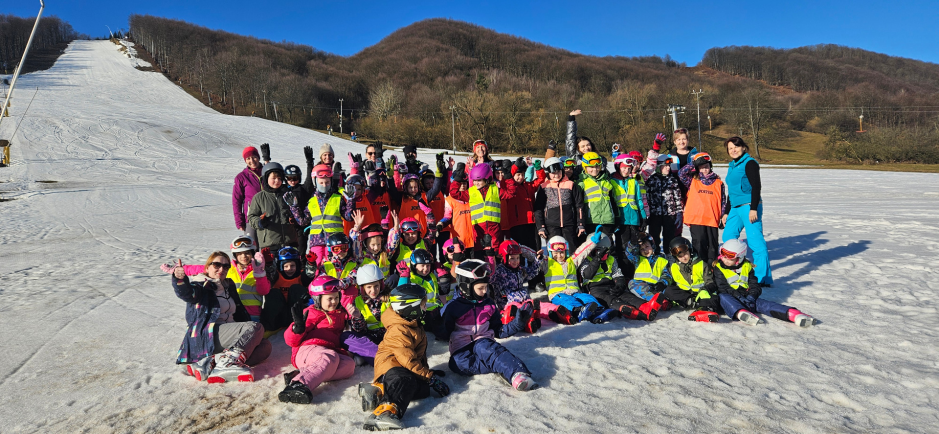 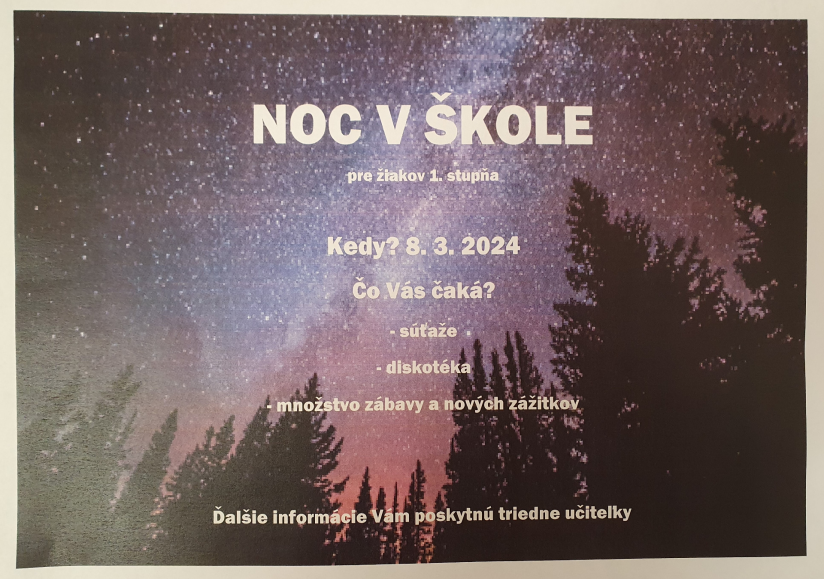 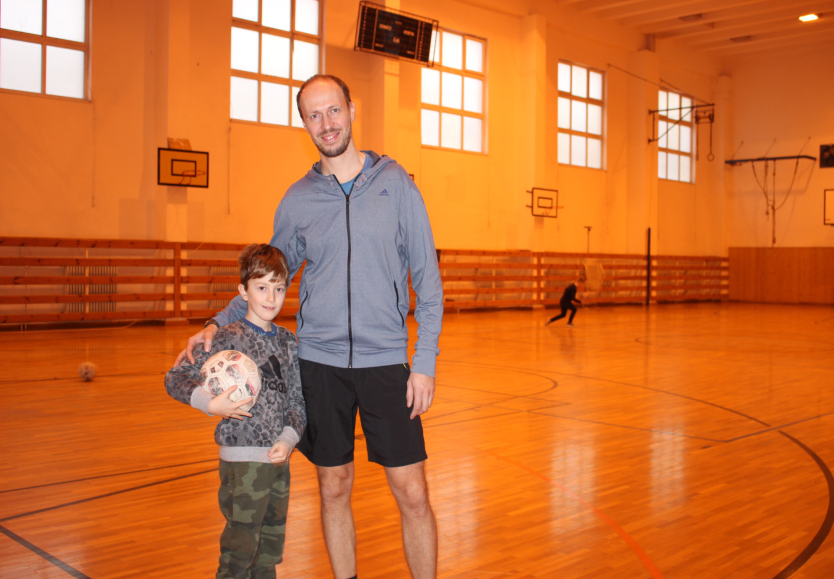 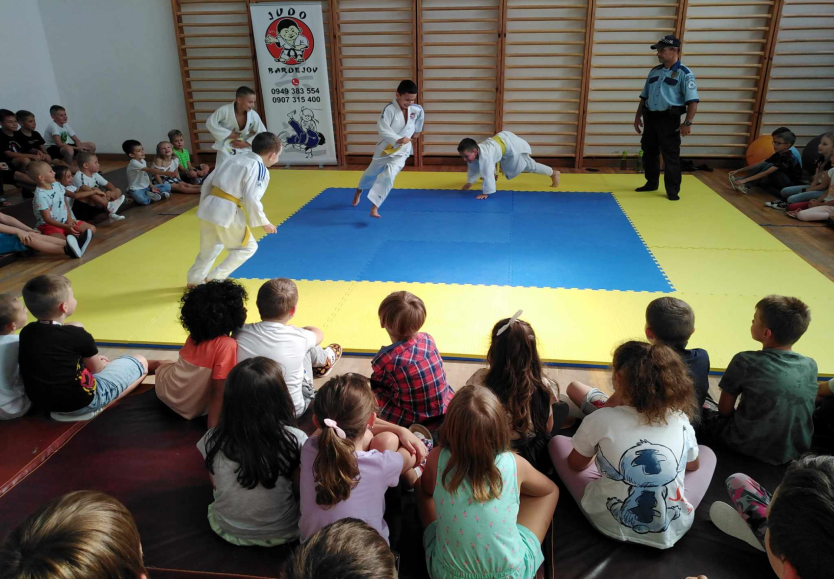 Timetable 5.A
Class Teacher
Mária Kyjovská
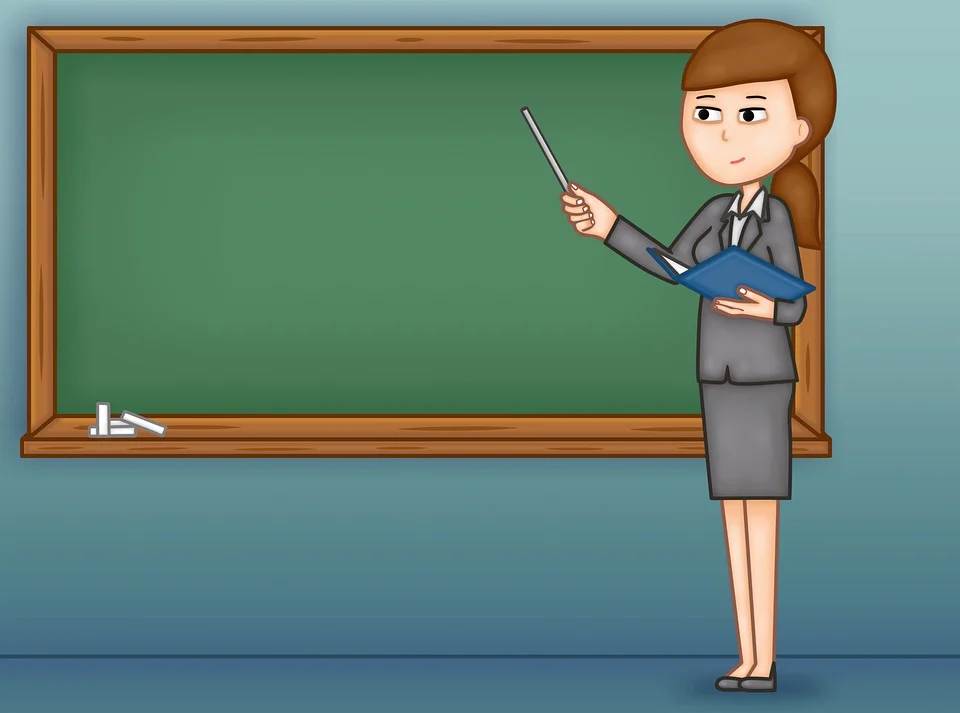 My Friends in Class
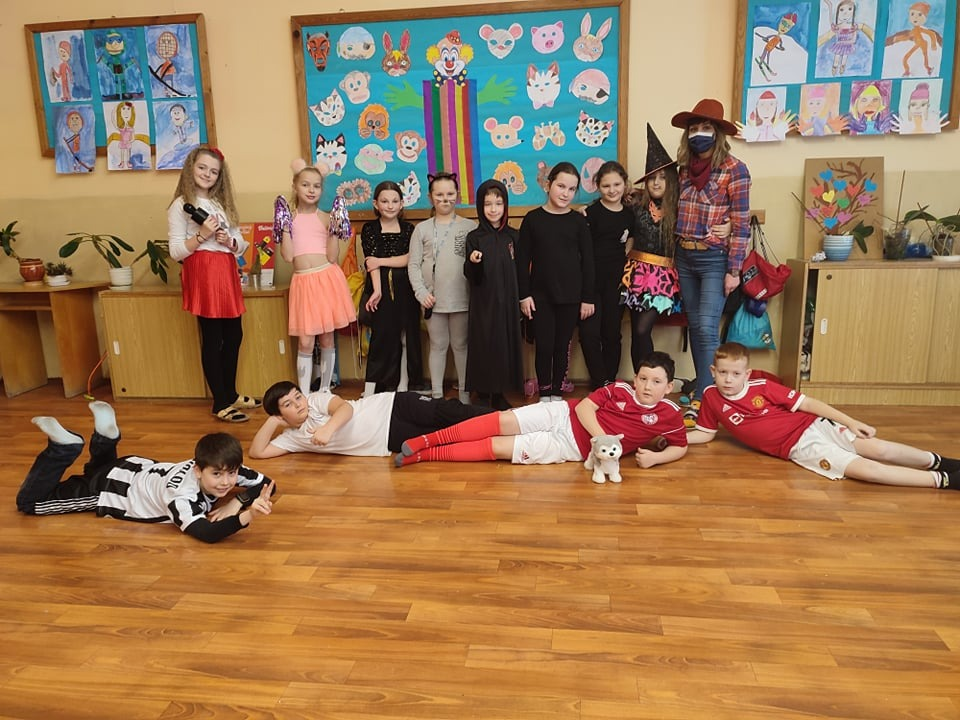